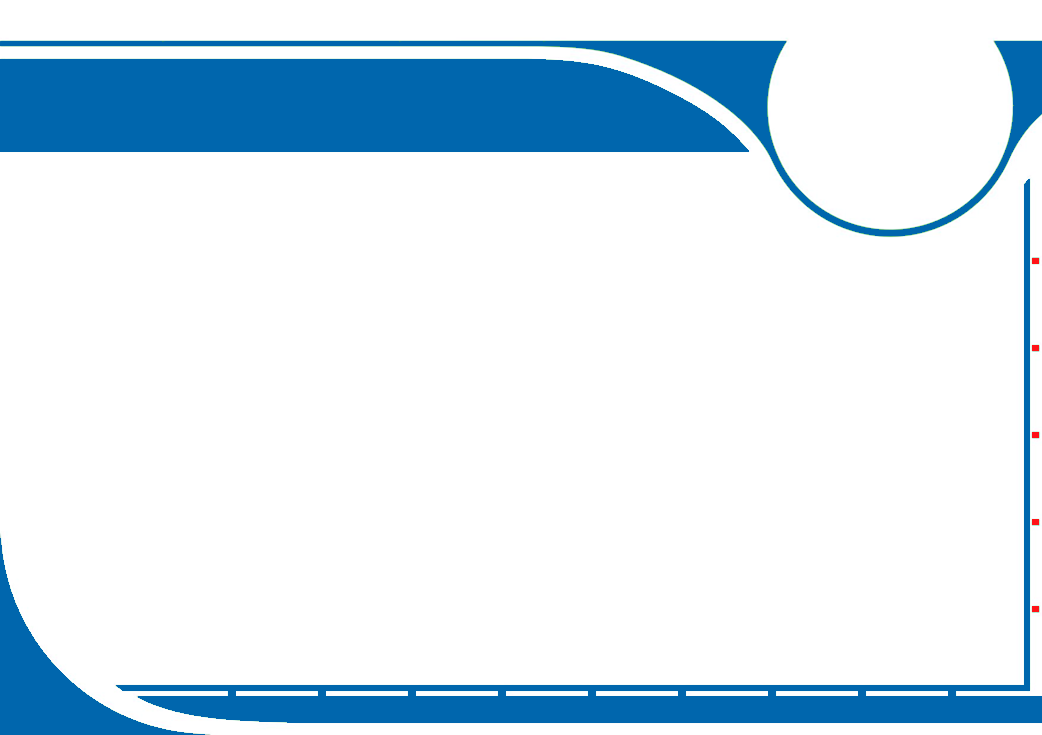 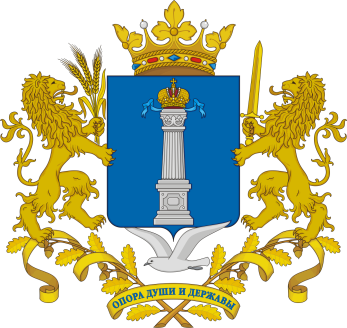 Министерство просвещения и воспитания Ульяновской области
Департамент по надзору и контролю в сфере образования
Вопросы организации приема в 1 класс
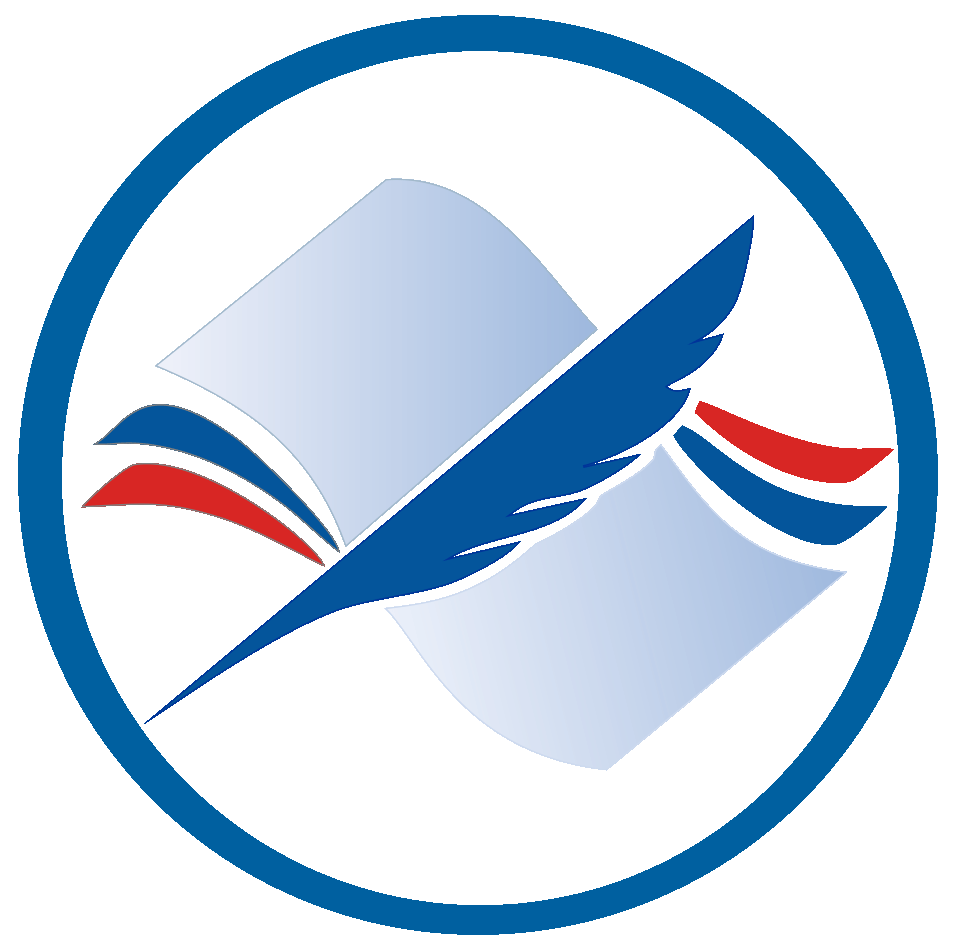 Позапарьева Татьяна Николаевна,
заместитель директора департамента 
по надзору и контролю в сфере образования
1 апреля 2021 г.
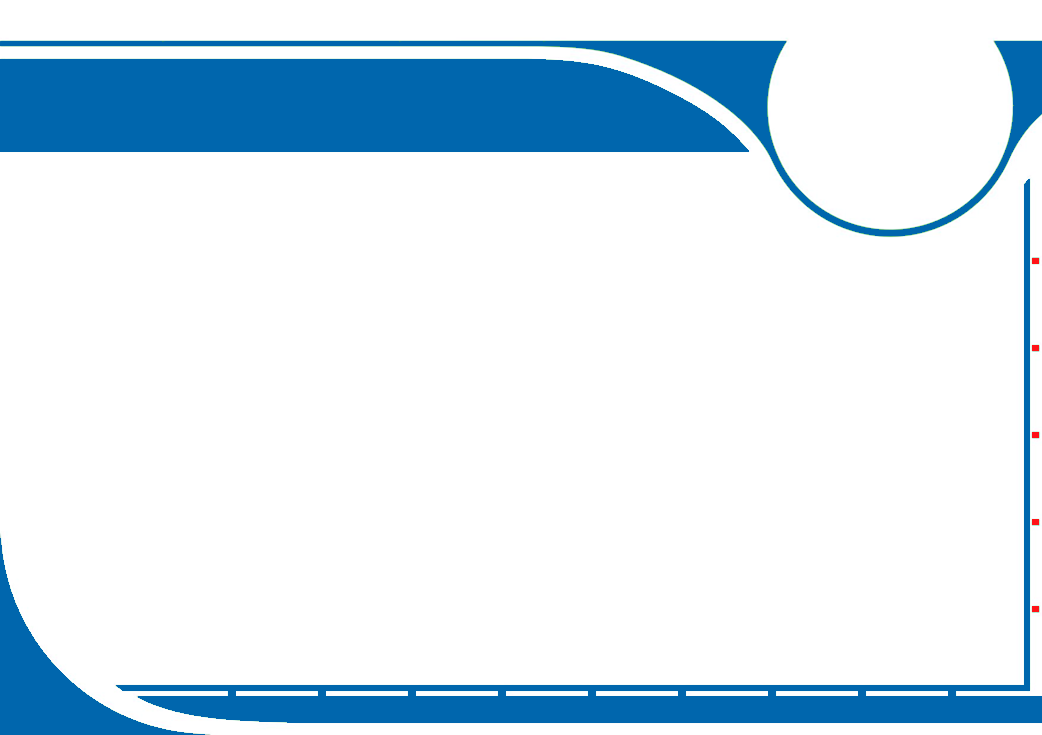 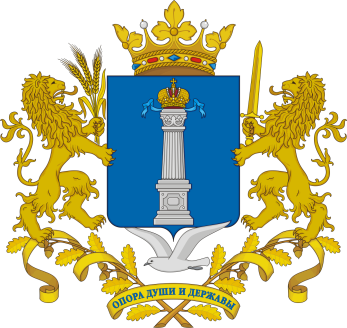 Министерство просвещения и воспитания Ульяновской области
Департамент по надзору и контролю в сфере образования
приказ Министерства просвещения Российской Федерации
от 02.09.2020 № 458
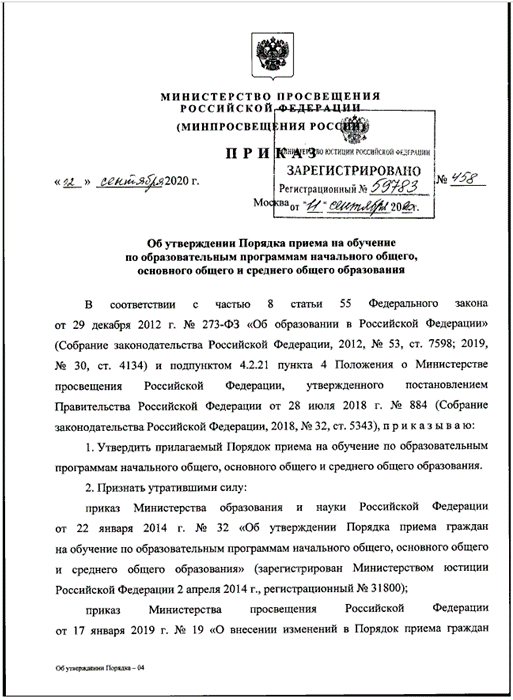 «Об утверждении Порядка приема 
на обучение по образовательным программам начального общего, основного общего и среднего общего образования»
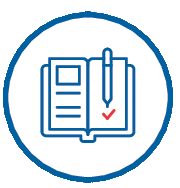 Позапарьева Татьяна Николаевна, заместитель директора департамента по надзору и контролю в сфере образования
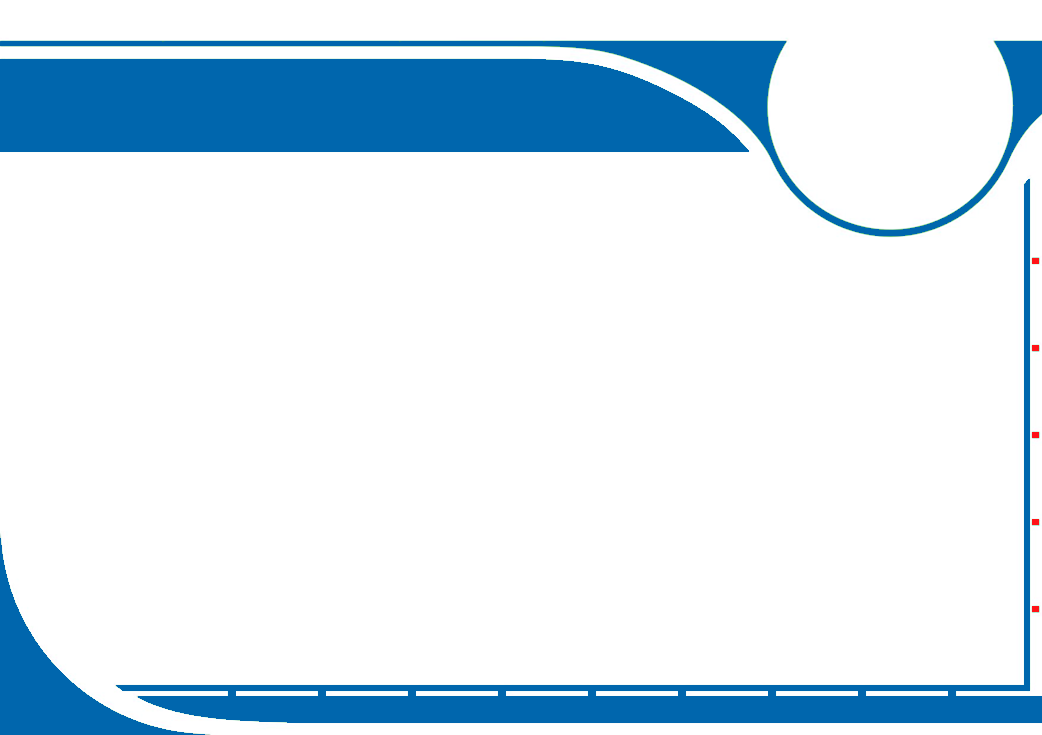 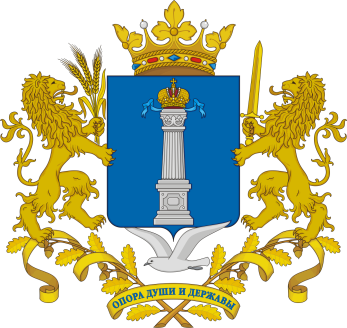 Министерство просвещения и воспитания Ульяновской области
Департамент по надзору и контролю в сфере образования
Позапарьева Татьяна Николаевна, заместитель директора департамента по надзору и контролю в сфере образования
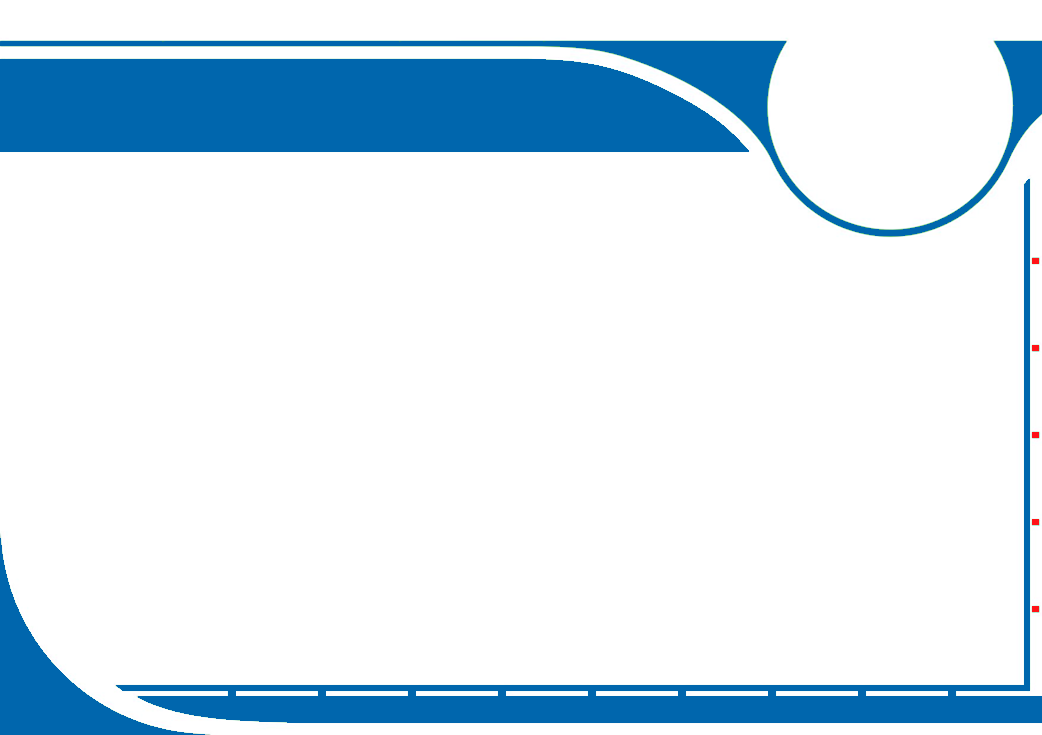 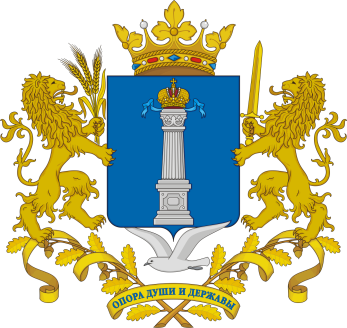 Министерство просвещения и воспитания Ульяновской области
Департамент по надзору и контролю в сфере образования
Позапарьева Татьяна Николаевна, заместитель директора департамента по надзору и контролю в сфере образования
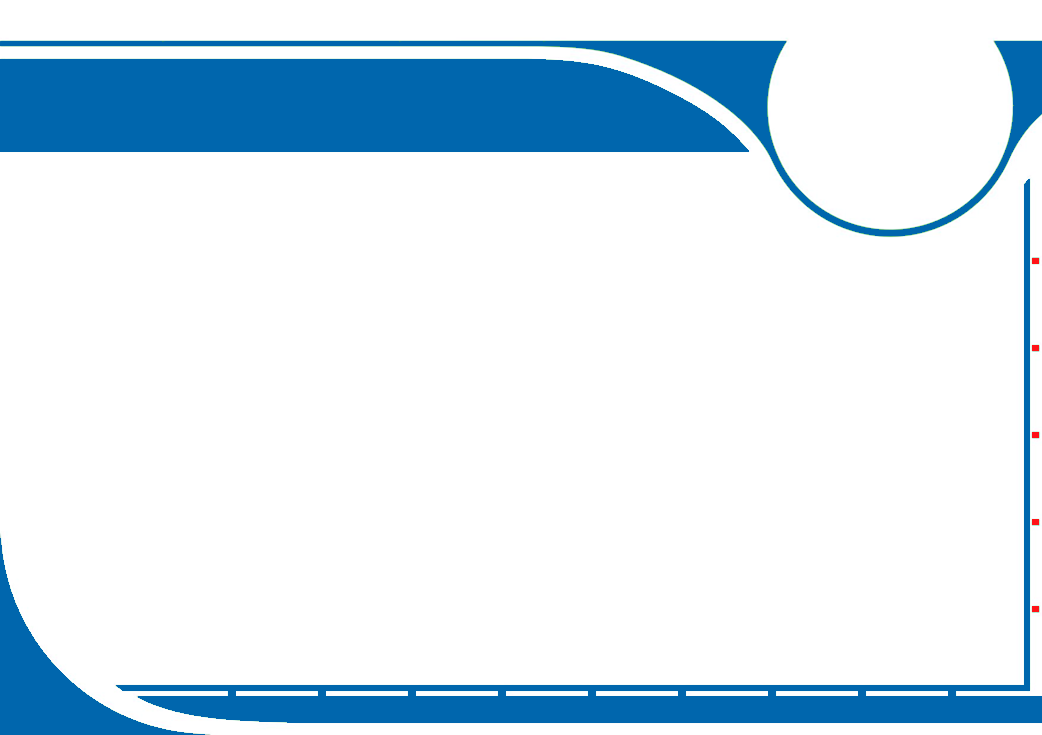 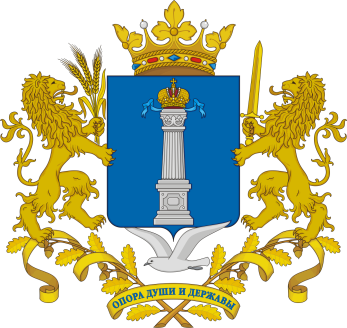 Министерство просвещения и воспитания Ульяновской области
Департамент по надзору и контролю в сфере образования
ПРЕДУСМОТРЕНА  проверка достоверности сведений, указанных в заявлении о приеме на обучение, и соответствия действительности поданных электронных образов документов (п. 26 Порядка)
Позапарьева Татьяна Николаевна, заместитель директора департамента по надзору и контролю в сфере образования
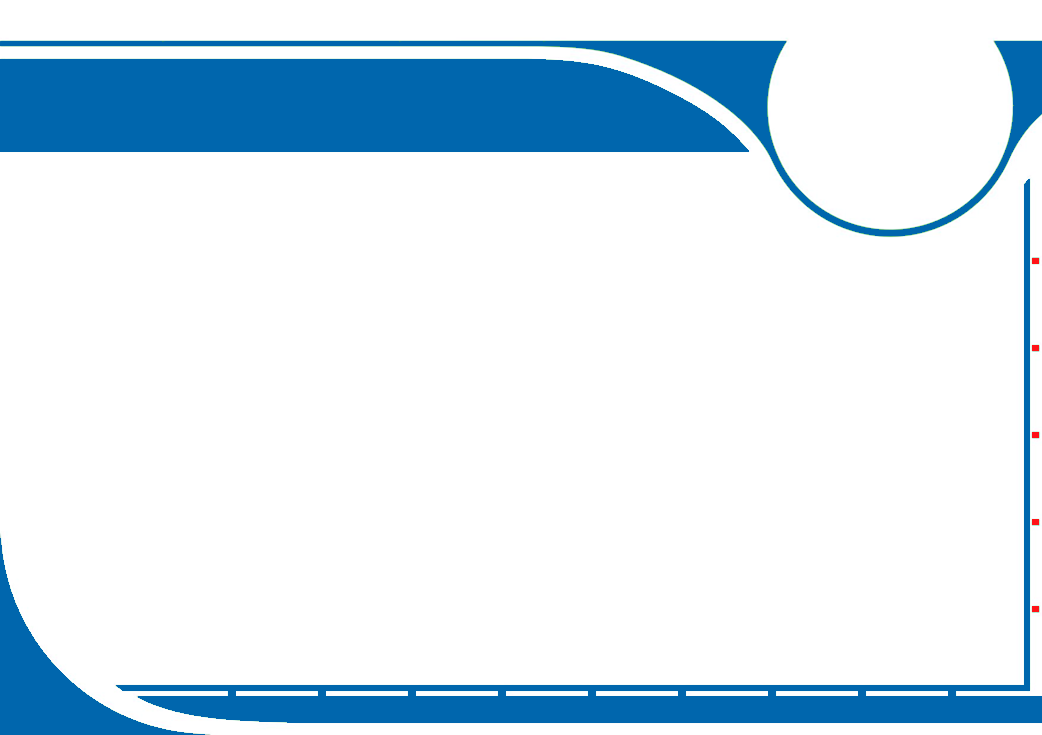 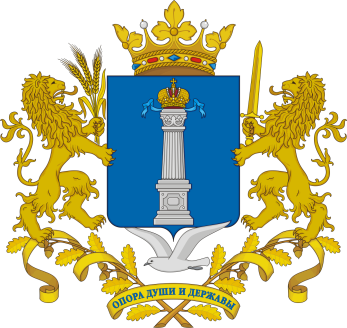 Министерство просвещения и воспитания Ульяновской области
Департамент по надзору и контролю в сфере образования
Позапарьева Татьяна Николаевна, заместитель директора департамента по надзору и контролю в сфере образования
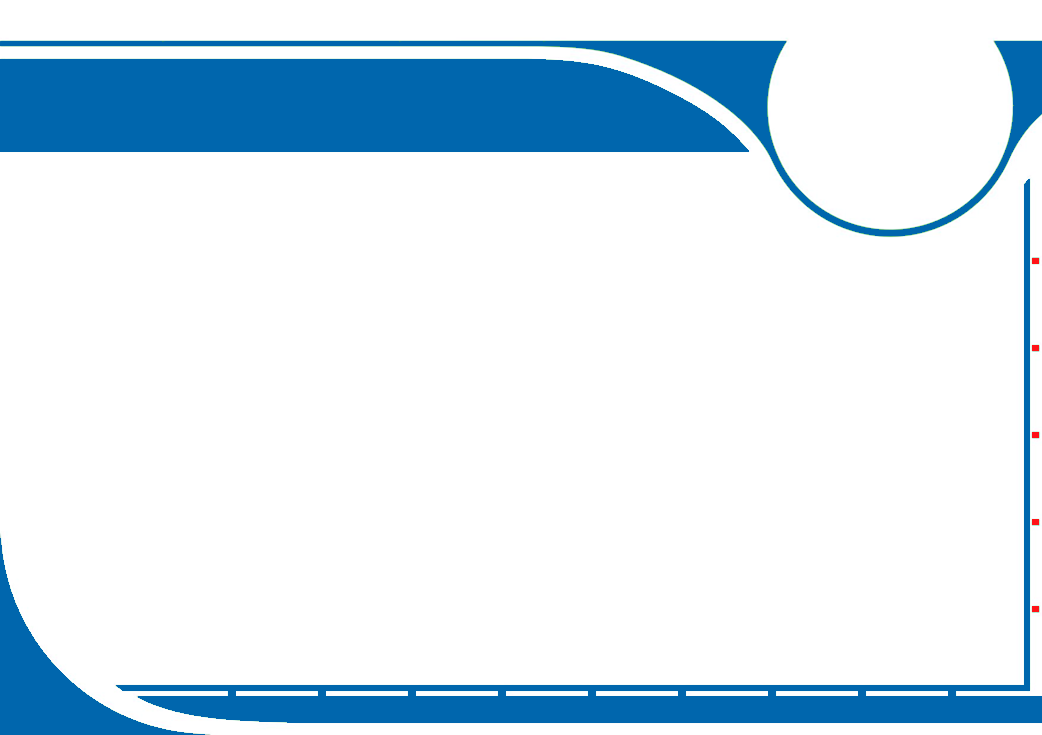 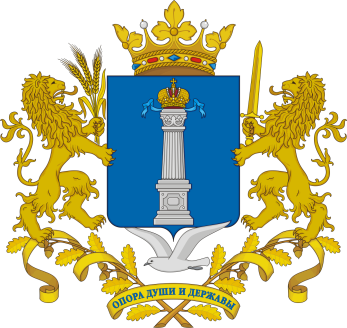 Министерство просвещения и воспитания Ульяновской области
Департамент по надзору и контролю в сфере образования
Позапарьева Татьяна Николаевна, заместитель директора департамента по надзору и контролю в сфере образования
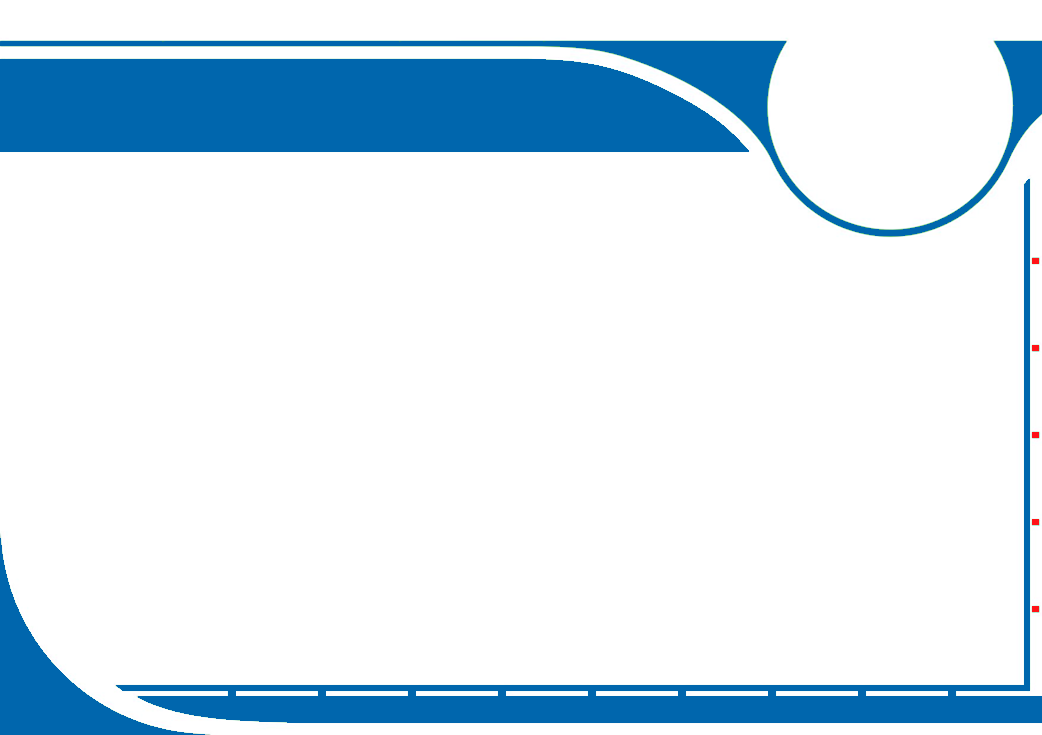 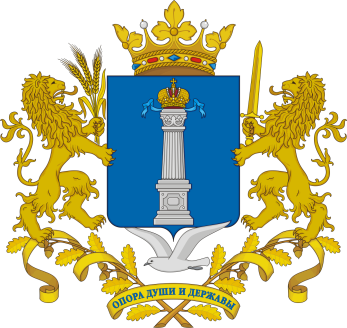 Министерство просвещения и воспитания Ульяновской области
Департамент по надзору и контролю в сфере образования
Позапарьева Татьяна Николаевна, заместитель директора департамента по надзору и контролю в сфере образования
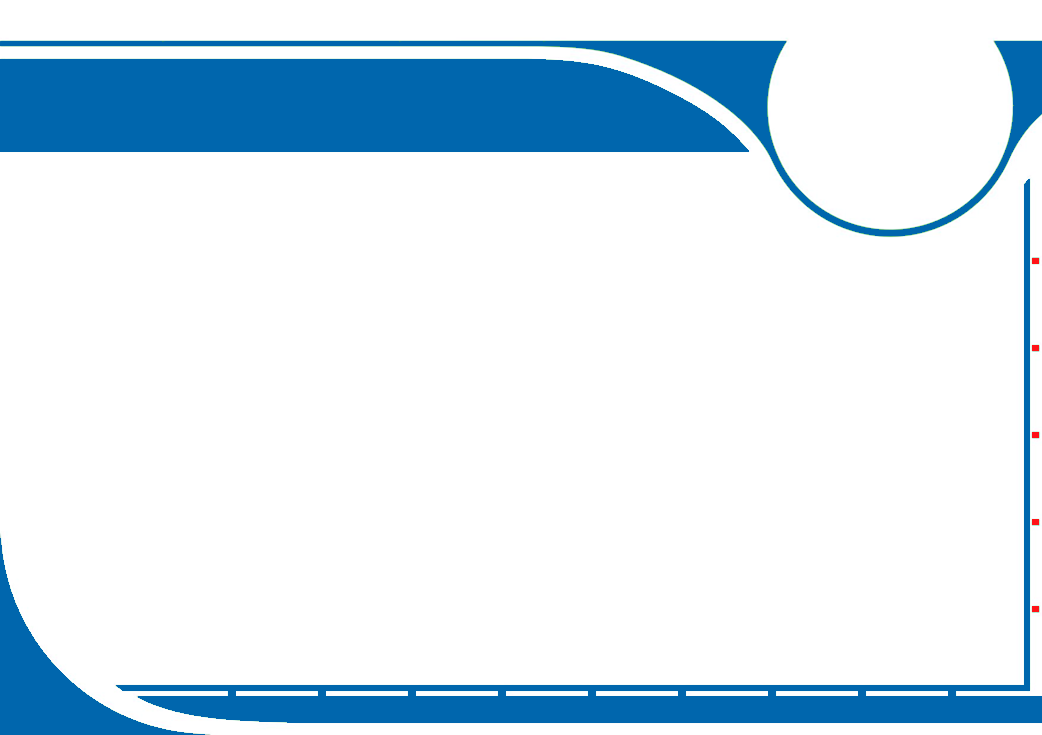 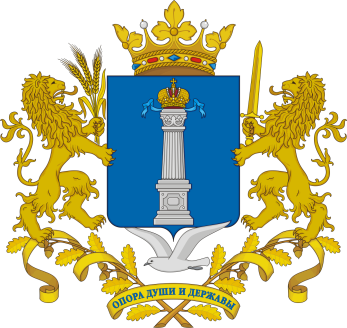 Министерство просвещения и воспитания Ульяновской области
Департамент по надзору и контролю в сфере образования
Позапарьева Татьяна Николаевна, заместитель директора департамента по надзору и контролю в сфере образования